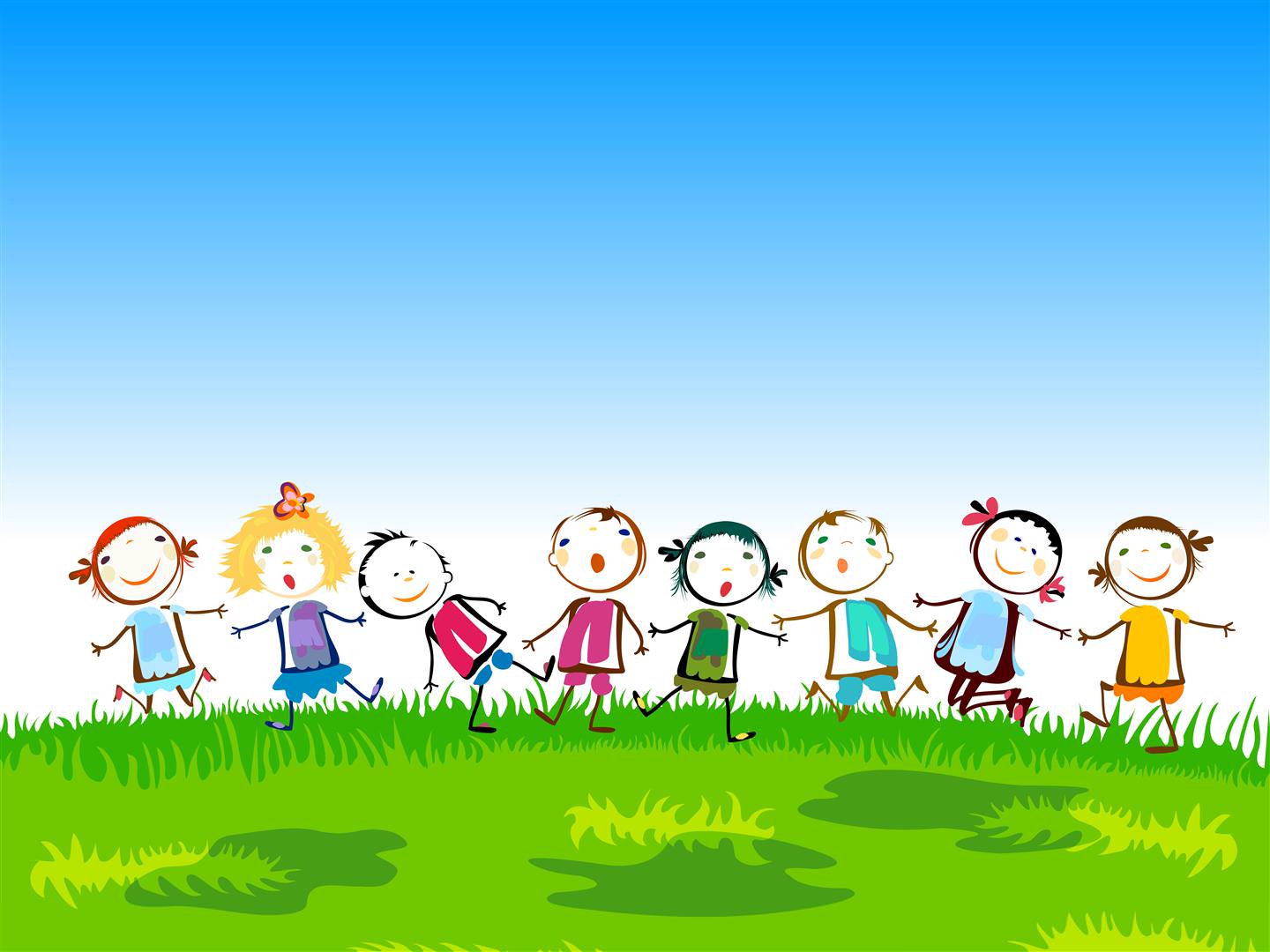 HỘI ĐỒNG ĐỘI QUẬN LONG BIÊN
LIÊN ĐỘI TRƯỜNG TIỂU HỌC ĐỨC GIANG
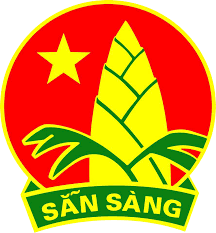 TUYÊN TRUYỀN

PHÒNG CHỐNG TAI NẠN THƯƠNG TÍCH TRONG TRƯỜNG HỌC
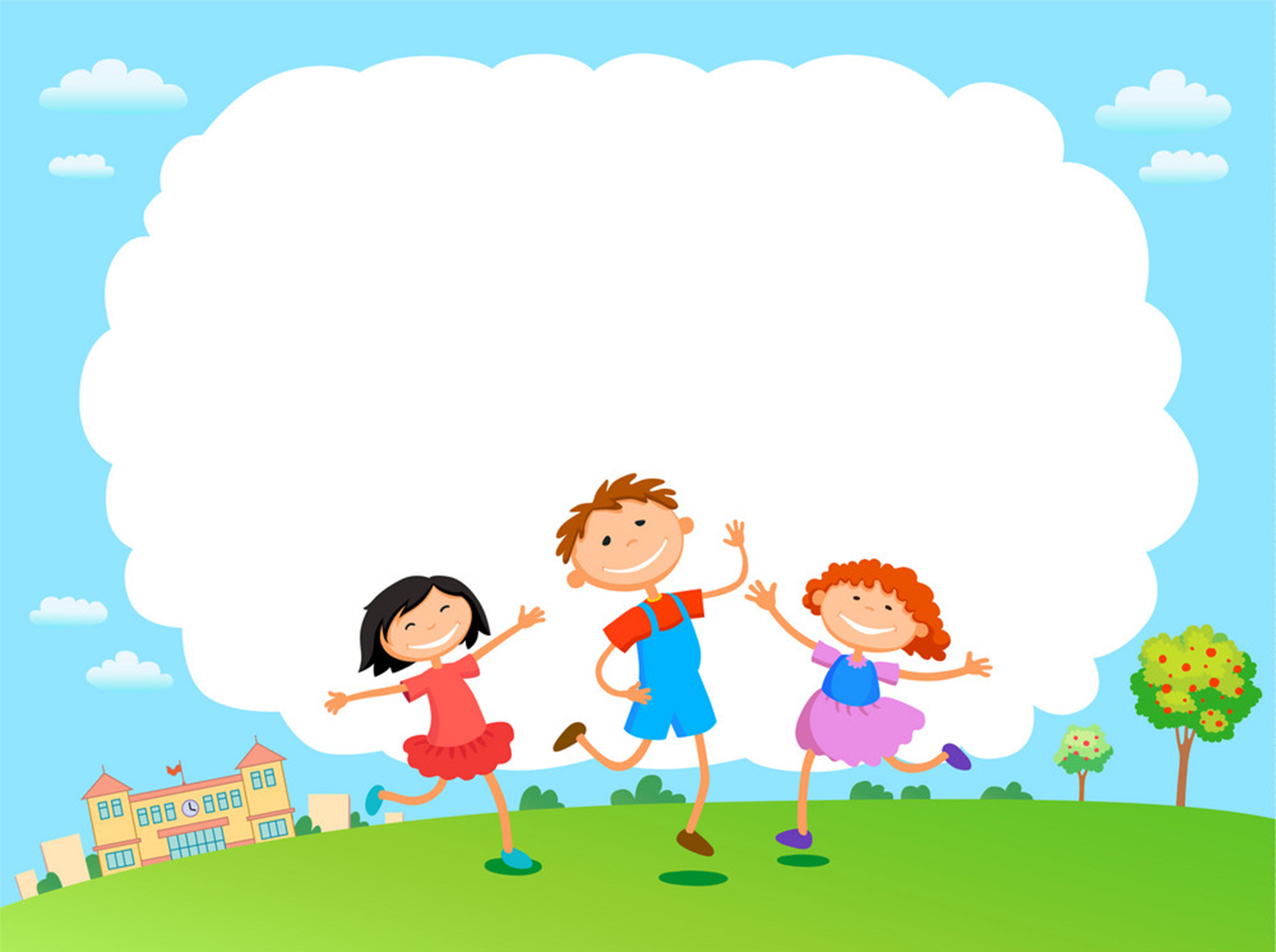 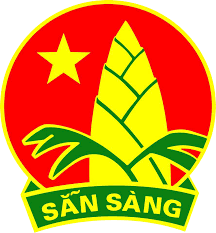 Các em hãy quan sát hình vẽ sau đây và trả lời cho cô biết.
Câu 1:  Những trò chơi nào là trò chơi nguy hiểm có thể gây tai nạn thương tích trong trường học?
Câu 2: Khi tham gia các trò chơi này sẽ nguy hiểm như thế nào?
Câu 3: Khi được tuyên truyền rồi em có tham gia chơi không? Khi nhìn thấy bạn của mình chơi các trò chơi nguy hiểm em sẽ khuyên bạn thế nào?
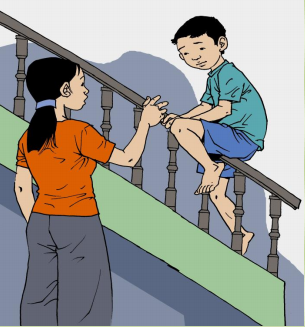 Leo, trèo
 lan can
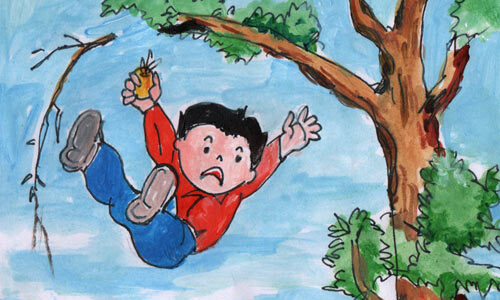 Trèo cây
Nghịch ổ điện
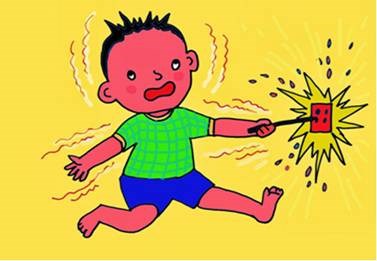 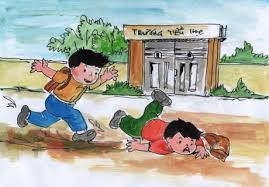 Rượt đuổi nhau
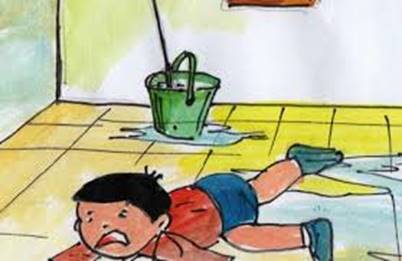 Trơn trượt
Nghịch vật sắc nhọn
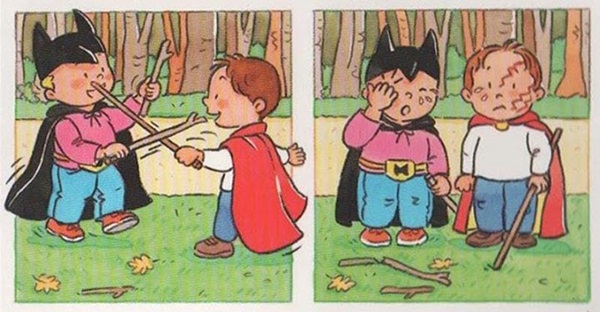 Chén lấn, 
xô đẩy nhau
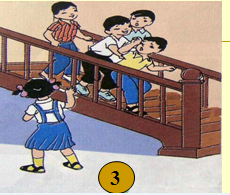 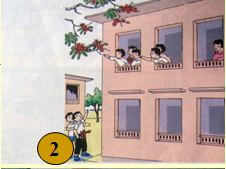 Với ở trên cao.
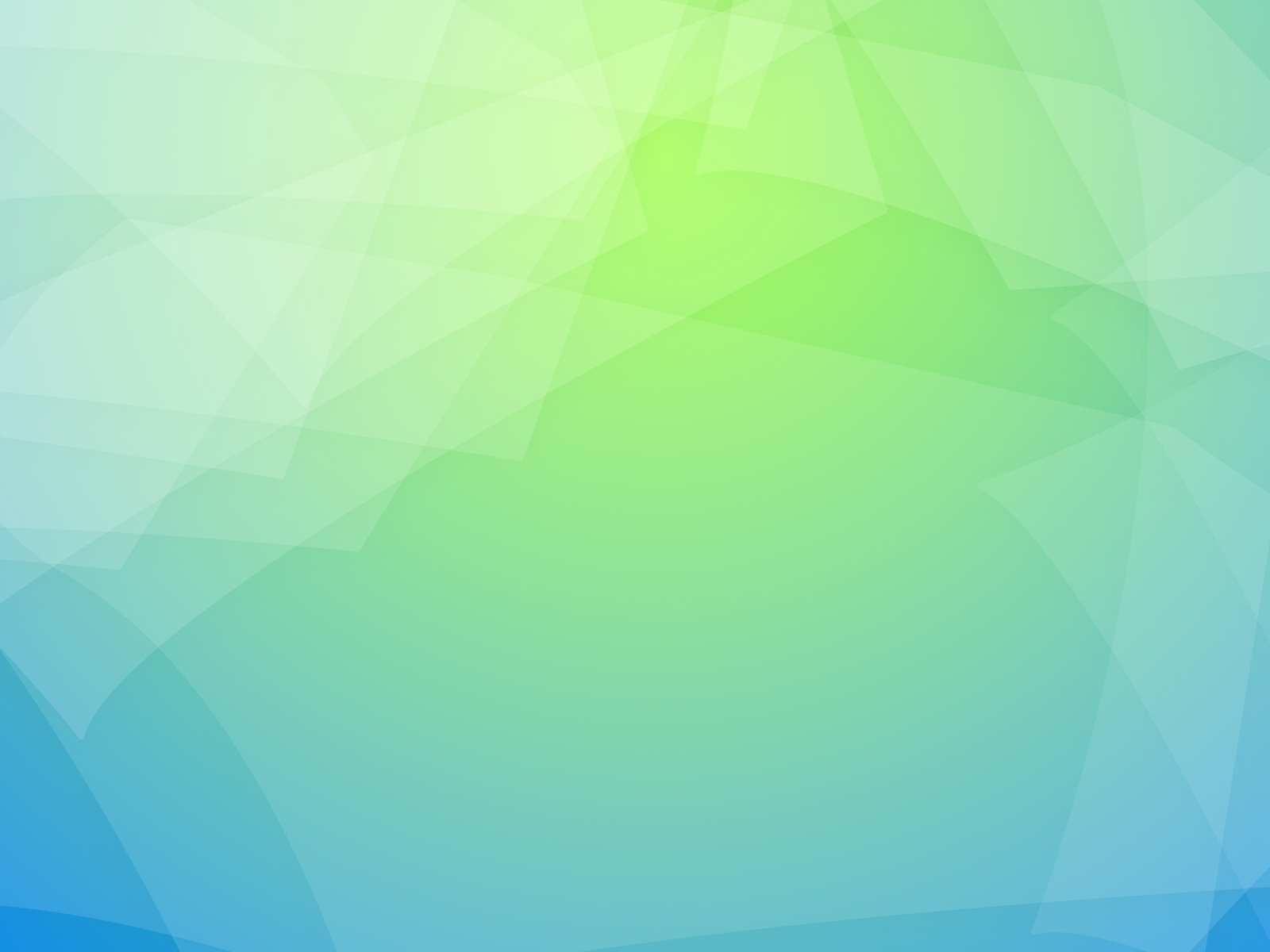 Trường học hạnh phúc là ngôi trường trong đó học sinh được an toàn đầu tiên.
Các em hãy tránh xa các trò chơi nguy hiểm có thể gây tai nạn thương tích cho mình và mọi người xung quanh để cô trò chúng ta cùng nhau xây dựng một ngôi trường hạnh phúc nhé.
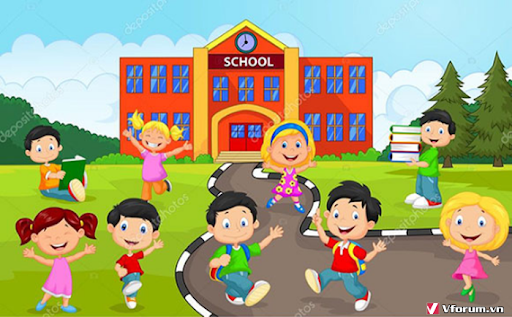 Vui chơi an toàn
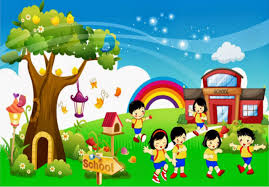 Tuân thủ các nội quy của nhà trường
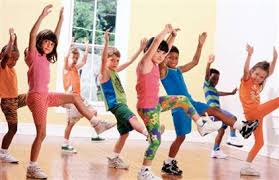 Thường xuyên 
tập thể dục
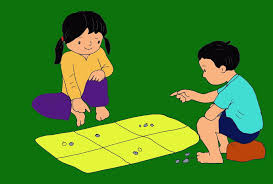 Tham gia các trò chơi dân gian
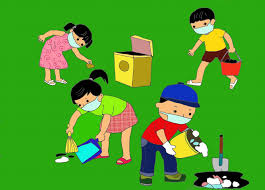 Tham gia vệ sinh lớp học, góc học tập
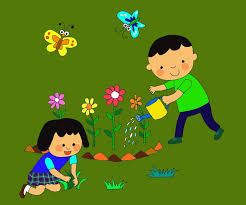 Chăm  sóc cây xanh, 
bảo vệ môi trường